AIDS
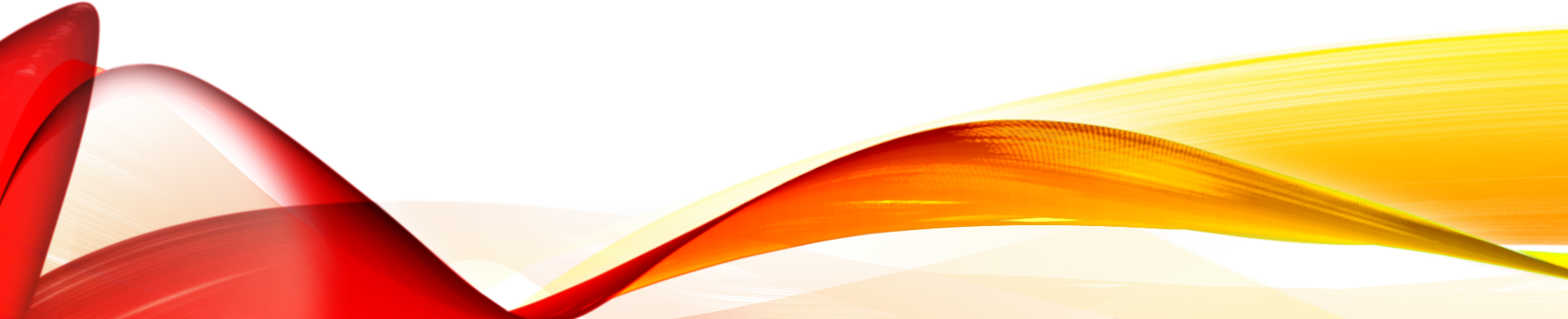 Διάγνωση της ασθένειας


Εκπαιδευτικός; Π. Γεωμελά
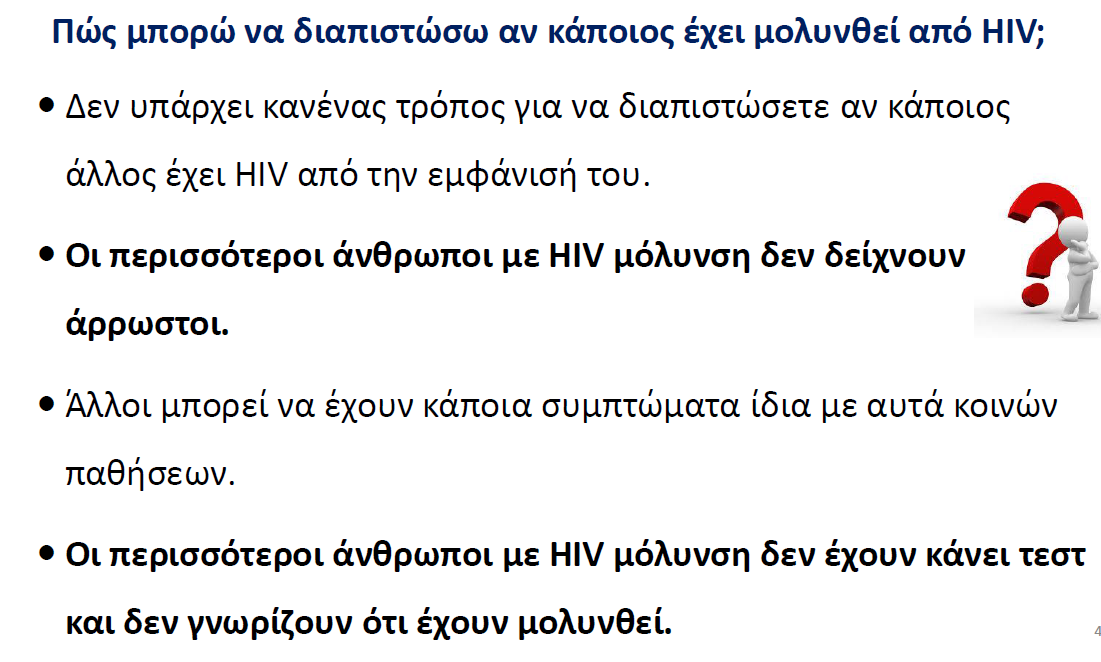 Διάγνωση της ασθένειας
ΕΙΔΙΚΕΣ εξετάσεις για ανίχνευση στο αίμα:

αντισωμάτων κατά του ιού (από τον οργανισμό) μετά την παρέλευση 6 εβδομάδων έως 6 μηνών από τη μόλυνση
     [ΔΕΝ καταπολεμάται: συνύπαρξη αντισωμάτων – ιού]

2.   RNA του ιού
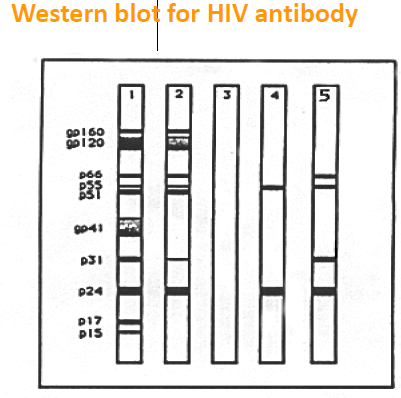 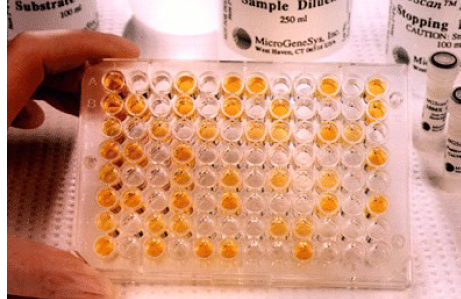 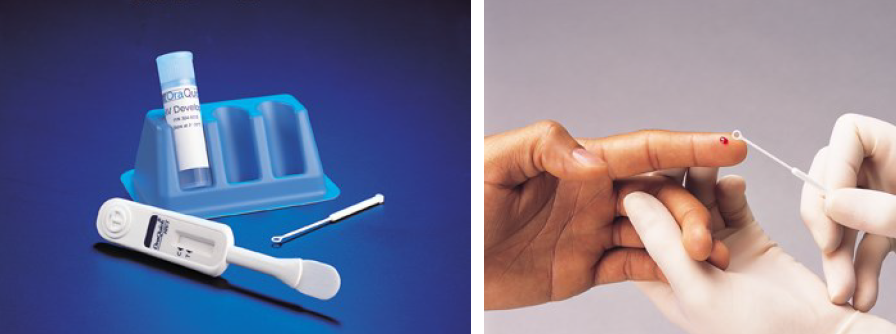 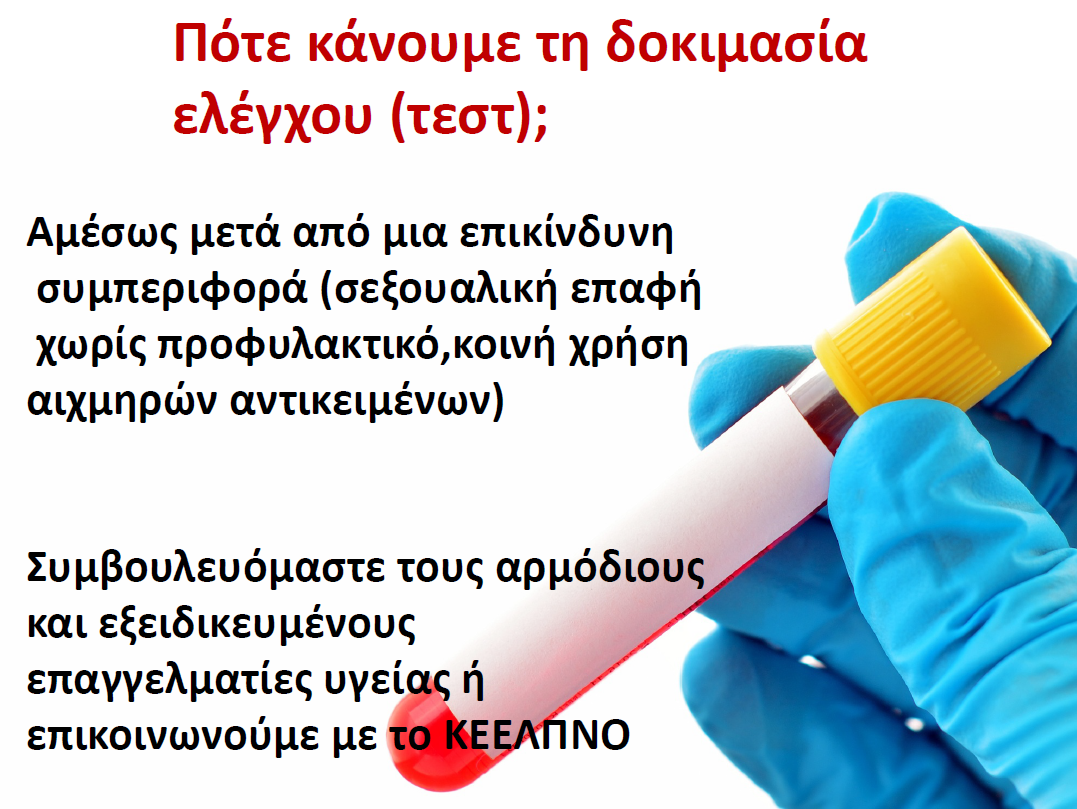 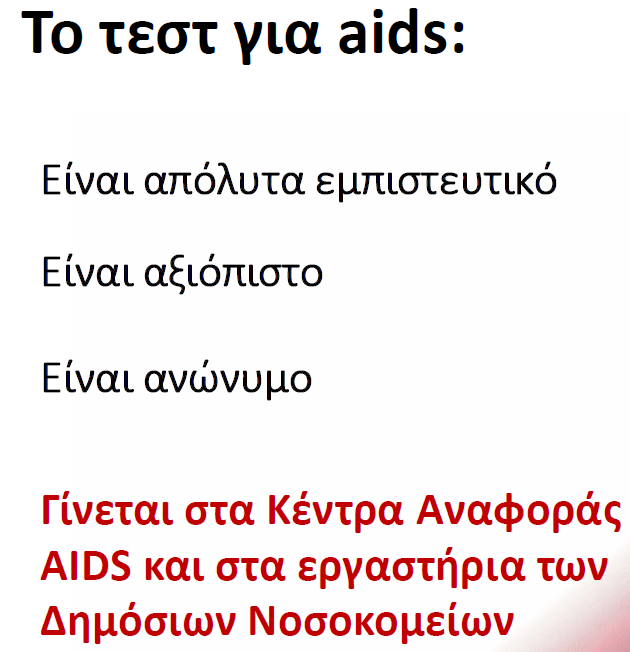 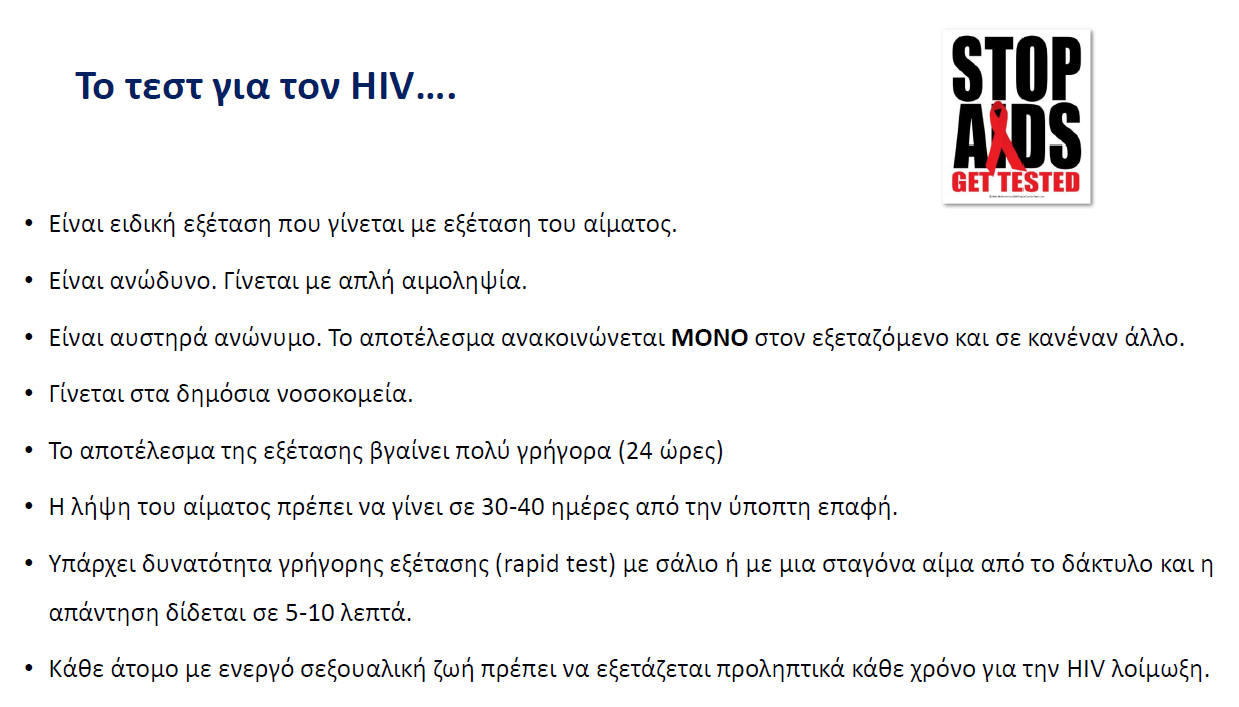